Jesús el Único Camino
 No una Religión 



Jesus the Only Way Not a Religion
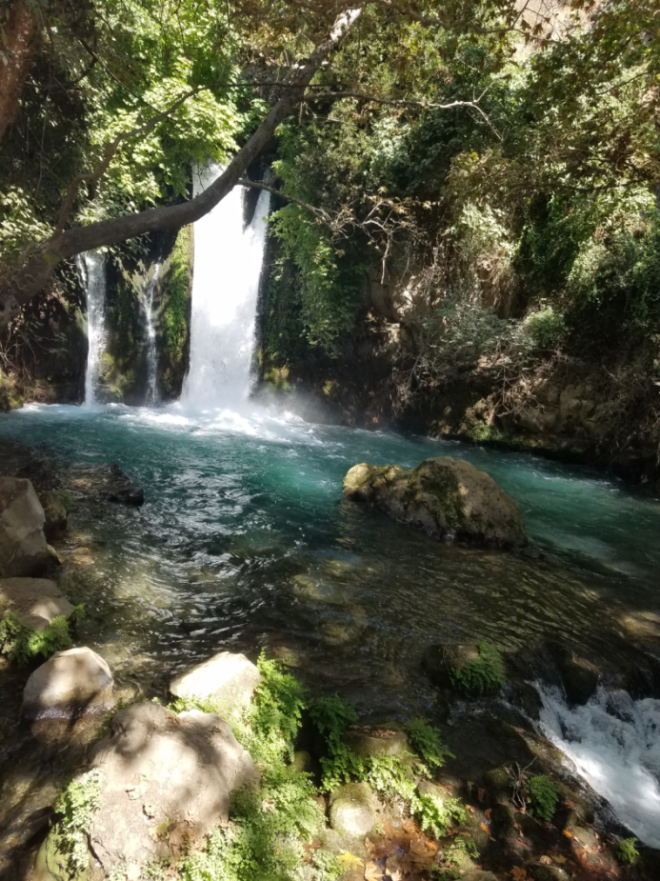 Kyungrae (Ezra) Kim, Ph.D. (1995, Hebrew University of Jerusalem)
מְקוֹר מַיִם חַיִּים 
ἡ πηγή ὕδατος ζωῆς 
The Spring of Living Water 
생명수 샘  生命水的泉源
La Fuente de Agua Viva 
La Source d'Eau Vive
Die Quelle Lebendigen Wassers 
Fonte de Água Viva
‎ يَنْبُوعَ الْمِيَاهِ الْحَيَّةِ،
Jeremías 2:13 R60 Porque dos males ha hecho mi pueblo: me dejaron a mí, fuente de agua viva, y cavaron para sí cisternas, cisternas rotas que no retienen agua.
Jesús el Único Camino,
              y la Única Verdad, y la Única Vida


Juan 14:6 RV1960  Jesús le dijo: Yo soy el camino, 
        y la verdad, y la vida; nadie viene al Padre, sino por mí.
          (ἡ ὁδὸς καὶ ἡ ἀλήθεια καὶ ἡ ζωή)


	-Hechos 4:12  RV1960 Y en ningún otro hay salvación; porque no hay otro nombre bajo el cielo, dado a los hombres, en que podamos ser salvos.   (Pedro)
 	-1 Timoteo 2:5 RV1960 Porque hay un solo Dios, y un solo mediador entre Dios y los hombres, Jesucristo hombre,   (Pablo)
Jesús el Único Camino

    *El Camino (ἡ ὁδὸς): uno de los términos que 
           frecuentemente se refieren al Evangelio de Jesucristo

     -Mateo 7:14 NVI Pero estrecha es la puerta y angosto el camino que conduce a la vida, y son pocos los que la encuentran.
     -Hechos 9:2 NVI ……… (Saulo) Tenía la intención de encontrar y llevarse presos a Jerusalén a todos los que pertenecieran al Camino, ………
     -Hechos 16:17 NVI Nos seguía a Pablo y a nosotros, gritando: -Estos hombres son siervos del Dios Altísimo, y les anuncian a ustedes el camino de salvación.
     -Hechos 24:22 NVI Entonces Félix, que estaba bien informado del Camino, suspendió la sesión. ………
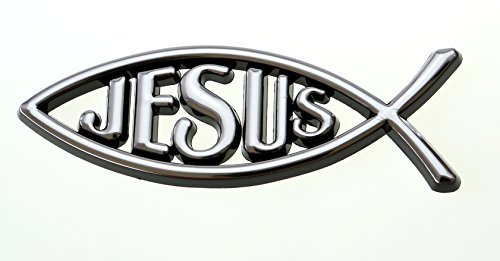 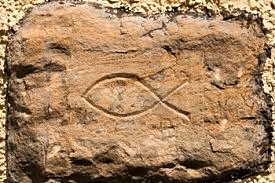 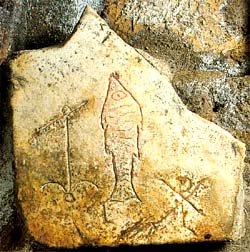 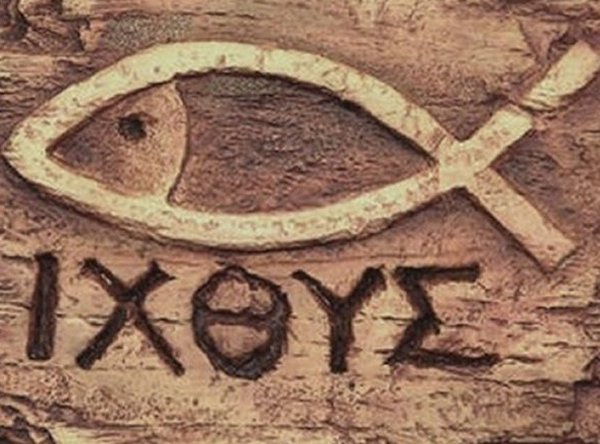 Un Símbolo Cristiano: «Pez»
A Christian Symbol: ‘Fish’
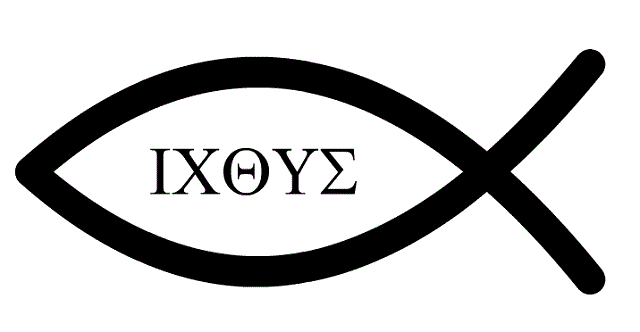 Por Qué «Pez» es Un Símbolo Cristiano

 Pez = (griego) ιχθυς (minúscula) / ΙΧΘΥΣ (mayúscula)
   *20 veces en el Nuevo Testamento griego: en los Evangelios 
     sinópticos (16 veces) y en Juan 21: 6, 8, 11; 1 Corintios 15:39.

               Ιησους  Χριστος  Θεου  Υιος  Σωτηρ
                 (Jesucristo, el Hijo de Dios, el Salvador)

	Ιησους 		Jesús 			Jesus
	Χριστος 		Cristo			Christ	
	Θεου 			de Dios		God’s	
	Υιος 		 	Hijo 			Son
	Σωτηρ		Salvador 		Savior
El Significado y la Importancia del Nombre “Jesús”


Mateo 1:21 RV1960  Y dará a luz un hijo, y llamarás su nombre
             JESÚS, porque él salvará a su pueblo de sus pecados. 
               ( Ἰησοῦν       /       σώσει)
‎ הִיא יוֹלֶדֶת בֵּן וְאַתָּה תִּקְרָא שְׁמוֹ יֵשׁוּעַ, כִּי הוּא יוֹשִׁיעַ אֶת עַמּוֹ מֵחַטֹּאתֵיהֶם.
 
     *‘Jesús’ (יֵשׁוּעַ Yeshua) & ‘él salvará’ (יוֹשִׁיע Yoshia) –  Un juego de palabras en hebreo

	-Hebreo  ‘Yeshua’ (יֵשׁוּעַ) (‘salvación’) = Jesús 
	-Hebreo  ‘Hoshea’  (הוֹשֵׁעַ) = Oseas (literalmente, "Él salva") 
	-Hebreo  ‘Yehoshua’ (יְהוֹשׁוּעַ) = Josué
      *Según Números 13:8, 16, 'Oseas' (הוֹשֵׁעַ) era el nombre original de Josué hijo de Nun, hasta que Moisés le dio el nombre más largo que él continuó llevando (יְהוֹשׁוּעַ  yehoshua), "Yahweh (Jehová) es salvación" o "Yahweh salva".
Cristo = Mesías (el Ungido)

 -Mateo 16:16  RV1960  Respondiendo Simón Pedro,
   dijo: Tú eres el Cristo, el Hijo del Dios viviente.

      *Hebreo (מָשִׁיחַ) = Griego (Χριστός) = ‘el Ungido’ 
 -NT Cristo (Χριστός): 529 veces (transliteración de la palabra griega）
 -NT Mesías (Μεσσίας): (transliteración griega de hebrea / Juan 1:41; 4:25)
 -AT Mesías (מָשִׁיחַ): 38 veces (transliteración de la palabra hebrea)
         1) rey (32 veces) - 1 Samuel 2:10, 35; 12:3, 5; 16:6; 24:7<2>, 11 ……
         2) sumo sacerdote (4 veces) - Levítico 4:3, 5, 16; 6:15
         3) profeta (2 casos) - 1 Crónicas 16:22; Salmo 105:15

     -Isaías 33:22  RV1960  Porque Jehová es nuestro juez, Jehová es 
    nuestro legislador, Jehová es nuestro Rey; él mismo nos salvará.
El Hijo del Dios (Viviente)

 -Mateo 16:16  RV1960  Respondiendo Simón Pedro,
   dijo: Tú eres el Cristo, el Hijo del Dios viviente.

1) Sobre su bautismo por Juan el Bautista: Mateo 3:17 (= Marcos 1:11; Lucas 3:22) 
       -Mateo 3:17 NVI Y una voz del cielo decía: 
           «Éste es mi Hijo amado; estoy muy complacido con él.» 
2) En el Monte de la Transfiguración: Mateo 17:5 (= Lucas 9:35). Cf. 2 Pedro 1:17.
       -Mateo 17:5 NVI Mientras estaba aún hablando, apareció una nube
           luminosa que los envolvió, de la cual salió una voz que dijo: 
           «Éste es mi Hijo amado; estoy muy complacido con él. ¡Escúchenlo!»  
 *2 Pedro 1:17 NVI Él recibió honor y gloria de parte de Dios el Padre, 
           cuando desde la majestuosa gloria se le dirigió aquella voz que dijo:
           «Éste es mi Hijo amado; estoy muy complacido con él.»
El Hijo del Dios (Viviente)

-Salmo 2:7 NVI Yo proclamaré el decreto del SEÑOR: 
                       «Tú eres mi hijo», me ha dicho; 
                       «hoy mismo te he engendrado.

1 Juan 2:22-23 NVI ¿Quién es el mentiroso sino el que niega que Jesús es el Cristo? Es el anticristo, el que niega al Padre y al Hijo. Todo el que niega al Hijo no tiene al Padre; el que reconoce al Hijo tiene también al Padre. 


      -Juan 3:16 NVI »Porque tanto amó Dios al mundo, que dio a su Hijo unigénito, para que todo el que cree en él no se pierda, sino que tenga vida eterna.  /    -Juan 1:12  NVI Mas a cuantos lo recibieron, a los que creen en su nombre, les dio el derecho de ser hijos de Dios.
Jesús el Verdadero Salvador

     Griego  σωτήρ (Salvador): 24 veces en NT
   1) Jesús (17 veces) Lucas 2:11; 4:42; Hechos 5:31; 13:23 ……….
   2) Dios (7) Lu. 1:47; 1 Tim. 1:1; 2:3; 4:10; Tito 2:10; 3:4; Judas 1:25



-Lucas 2:11 NVI Hoy les ha nacido en la ciudad de David un Salvador, que es Cristo el Señor.   /  -Hechos 5:31 NVI Por su poder, Dios lo exaltó como Príncipe y Salvador, para que diera a Israel arrepentimiento y perdón de pecados.   /   -Hechos 13:23 NVI »De los descendientes de éste, conforme a la promesa, Dios ha provisto a Israel un salvador, que es Jesús.   / -Filipenses 3:20 NVI En cambio, nosotros somos ciudadanos del cielo, de donde anhelamos recibir al Salvador, el Señor Jesucristo.   /  -1 Juan 4:14 NVI Y nosotros hemos visto y declaramos que el Padre envió a su Hijo para ser el Salvador del mundo.
Jesús el Salvador que Viene en el Nombre de Jehová

 -Mateo 21:9 NVI ……. ¡Hosanna al Hijo de David! - ¡Bendito el 
que viene en el nombre del Señor! - ¡Hosanna en las alturas! 
 -Salmo 118:26 RV1960 Bendito el que viene en el nombre de Jehová …….
     *"El SEÑOR" de la mayoría de las versiones en español = "Jehová" o "YHWH" en el texto hebreo (que significa "Él es"). El nombre "YHWH" aparece más de 6.600 veces en el Antiguo Testamento hebreo.

   <Dinastía ptolemaica con títulos "Soter" o "Euergetes"> (303-30 a. C.)
Ptolomeo I Soter (303-285 a. C.)
Ptolomeo III Euergetes (246-221 a. C.)
Ptolomeo VIII Euergetes II (Physcon) (170-163, 145-116 a. C.)
Cleopatra II Philometora Soteira (131-127 a. C.)
Cleopatra III Philometora Soteira Dikaiosyne Nikephoros (116-101 a. C.)
Ptolomeo IX Soter II (Lathyros) (116-107, 88-81 a. C.)
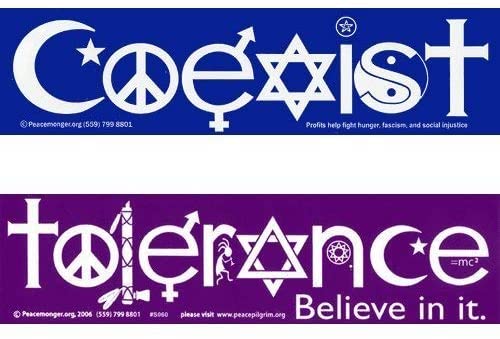 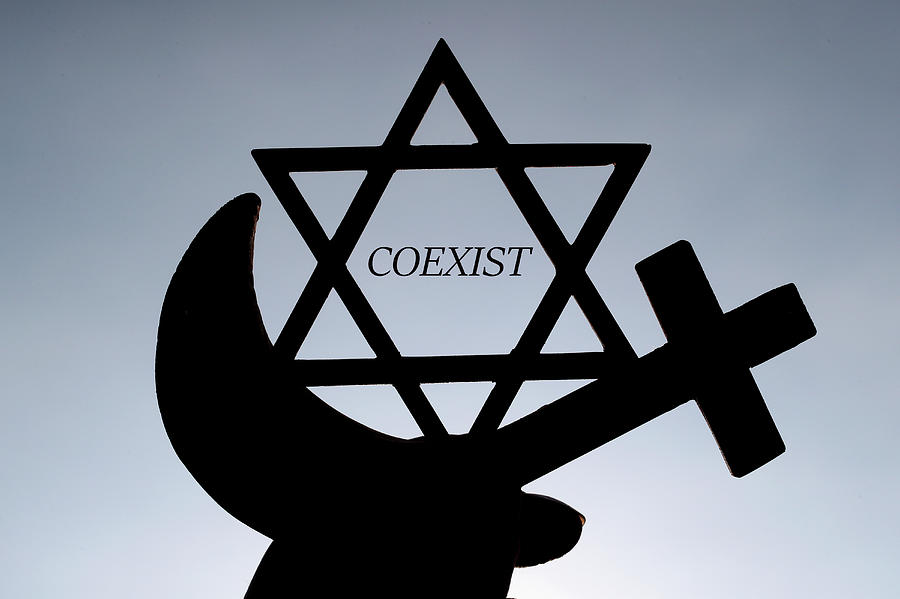 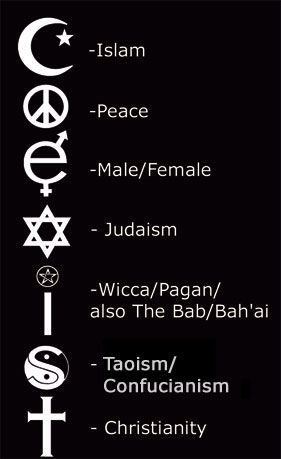 Aceptar el pluralismo religioso es renunciar 
a la verdad cristiana
Cuidado con el Pluralismo Religioso
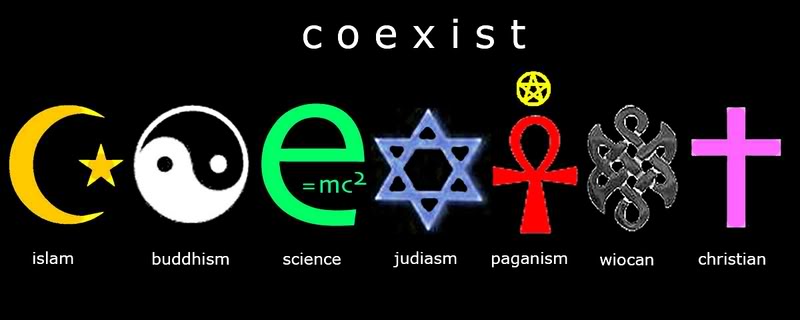 Jesucristo, el Hijo de Dios, el Salvador 
                             el Único Camino


      Pez = ιχθυς (minúscula) / ΙΧΘΥΣ (mayúscula)

        Ιησους  Χριστος  Θεου  Υιος  Σωτηρ
                 (Jesucristo, el Hijo de Dios, el Salvador)

	Ιησους 		Jesús 			Jesus
	Χριστος 		Cristo			Christ	
	Θεου 			de Dios		God’s	
	Υιος 		 	Hijo 			Son
	Σωτηρ		Salvador 		Savior
Números 6:24-26 
24 Jehová te bendiga, y te guarde; 25 Jehová haga resplandecer su rostro sobre ti, y tenga de ti misericordia; 26 Jehová alce sobre ti su rostro, y ponga en ti paz.
‎  יְבָרֶכְךָ יְהוָה וְיִשְׁמְרֶךָ׃ Números 6:24-26        
יָאֵר יְהוָה פָּנָיו אֵלֶיךָ וִיחֻנֶּךָּ׃                    
‎יִשָּׂא יְהוָה פָּנָיו אֵלֶיךָ וְיָשֵׂם לְךָ שָׁלוֹם׃